Список правоустанавливающих документов
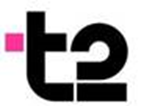 Этапы прохождения экспертизы
1. После обследования объекта нашей подрядной организацией, на основании технического задания и исходных данных направленных в их адрес, выполняется рабочая (проектная) документация на размещение базовой станции сотовой связи (БС). В составе рабочей документации находится том «Охрана окружающей среды» (ООС). 
2. Том ООС направляем в специализированную организацию ФБУЗ «Центр гигиены и эпидемиологии в г. С.Петербург».
 3. На основании технических характеристик в томе ООС ФБУЗ «Центр гигиены и эпидемиологии в г. С.Петербург» делает свое экспертное заключение на рабочую (проектную) документацию, в котором содержится: информация о границах санитарно-защитной зоны и зоны ограничения застройки. Нормативно-методическая документация на основании которой выполнялась экспертиза. Расчетные уровни плотности потока энергии, электромагнитного поля. 
4. На основании перечисленных характеристик дают предварительное заключение о возможности безопасного размещения нашего оборудования сотовой связи. 
5. Далее экспертное заключение подается в органы Роспотребнадзора, которые выдают окончательное санитарно-эпидемиологическое заключение на проектную документацию базовой станции сотовой связи о соответствии или не соответствии государственным санитарно-эпидемиологическим правилам и нормативам. 
6. После строительства и вывода в эфир базовой станции сотовой связи приглашаются сотрудники ФБУЗ «Центр гигиены и эпидемиологии в г. С.Петербург» на выполнение замеров в натуре в пределах границ санитарно-защитной зоны и зоны ограничения застройки.
 7. После выполнения замеров силами ФБУЗ формируется протокол результатов измерений. 
8. Протокол направляется в органы Роспотребнадзора и оператор получает окончательное заключение Роспотребнадзора о соответствии СанПиНам электромагнитного излучения при эксплуатации базовой станции сотовой связи, а так же превышает оно СанПиН или нет
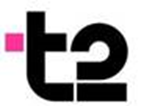 Образец экспертизы
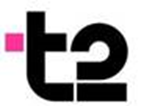 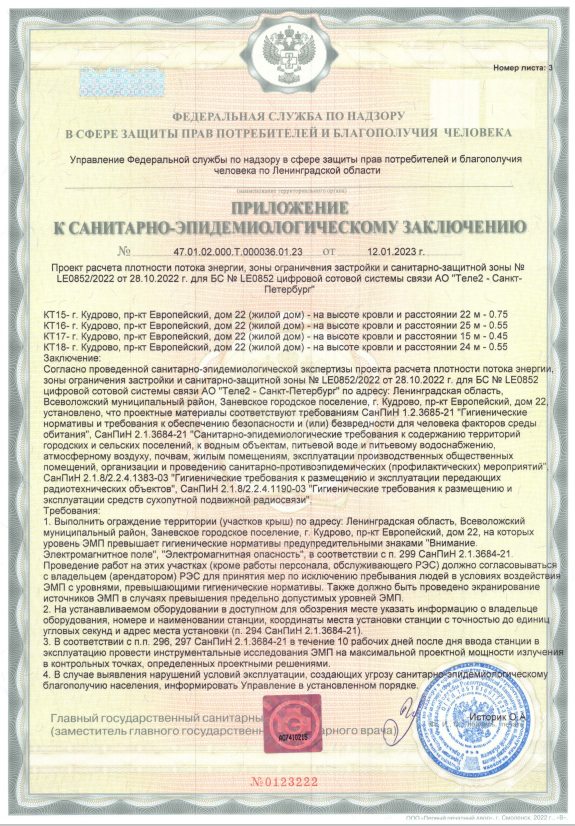 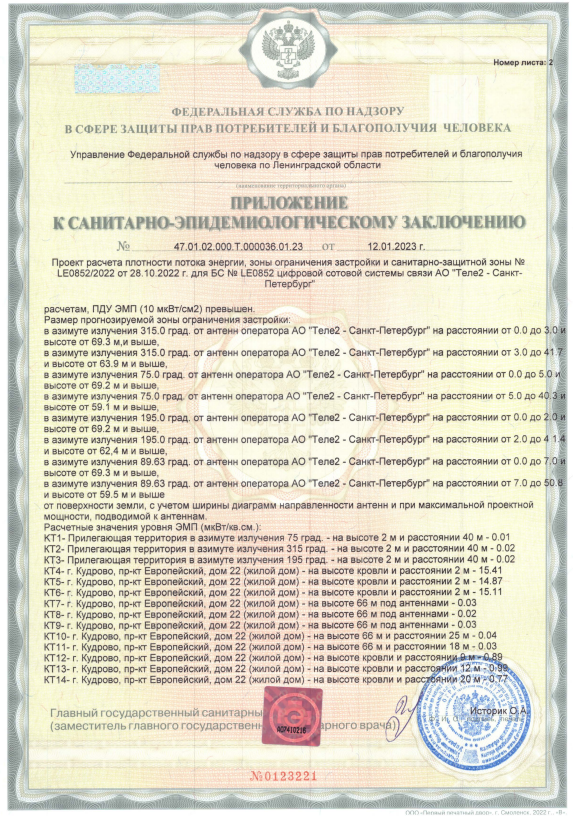 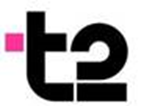